Revitalisierung der Riester-RenteVorschläge zur Vereinfachung der Förder-Systematik und zur Erhöhung der Rendite
Präsentation der Studienergebnisse im Auftrag des Deutschen Instituts für Altersvorsorge
Berlin, den 9. Mai 2019
Dr. Reiner Braun
A. Rückblick: Was war das Ziel der Riester-Rente?Grundsätzliches zur Kritik am Riestersystem
Riester-Rente soll die Rentenlücke schließen
-> Lücke, die wegen höherer Lebenserwartung und trotz höherer Beiträge und späterer Rente bleibt
Altersarmut soll die Grundsicherung verhindern
-> Riester-Rente wie auch gesetzliche Rente sind beitragsorientiert, verteilen also nicht um
Riester-Zulage hat dennoch kleine Umverteilungskomponente
wenn die Steuerstundung in der Sparphase kleiner ist als die Zulage
die nachgelagerte Besteuerung ist keine Subvention, sondern „Lohnsteuer-Lebens-Ausgleich“
Ungerechtfertigte Kritik an Riester-Rente
Niedrige Zinsen sind nicht Riester-spezifisch;
auch gRV leidet darunter, wenn Unternehmen fehlinvestieren;
Bewährungsprobe gRV kommt, wenn Babyboomer in Rente gehen
B. Forschungsfragen und Vorgehensweise
Wie kann die Riester-Rente vereinfacht werden?
Zahl der Geschäftsvorfälle minimieren, Prozesse verkürzen
Einordnung unmittelbare, mittelbare oder nicht Förderfähigkeit
Weniger Rückforderung von gezahlten Zulagen 
Vorschläge auf Basis leitfadengestützter Experteninterviews 
Vertreter der Deutschen Rentenversicherung; 
Vermittler von Riesterprodukten; 
Verbraucherschützer;
sowie Anbieter von Riesterprodukten Versicherungen, Fonds, Bausparkassen sowie deren Verbände
C. Bestandsaufnahme: Die Sichtweise der Betroffenen
Belege für mangelnde Attraktivität
Beitragsfreistellungen
Kündigungen
Komplizierte Förderung
Mindestbeitragt = max {min (4% Einkomment-1 | 2.100) – Zulage | 60}
Folge
Oft erhalten Sparer nicht die volle Zulage
Teil-Rückforderungen der Zulage (bis zu drei Jahre später)
Sparer empfinden das Zulagensystem als willkürlich
Häufigste Ursache für Streichung/ Kürzung der Zulage
Brüche in der ErwerbsbiographieVerlust unmittelbarer Anspruch bei Wechsel in Selbständigkeit
nach Scheidung Verlust mittelbarer Anspruch
nach Geburt oder Elternzeit Wechsel un-/mittelbarer Anspruch
Unterschreiten der Soll-Sparquote <4% bei unmittelbarem Anspruch<60 Euro bei mittelbarem Anspruch
„Die Bürger sollen sich gerne für Riester entscheiden und auch daran festhalten“(Verbraucherschützer)
Mindestbeitragt = max {min (4% Einkomment-1 | 2.100) – Zulage | 60}
Anbieter beklagen kostentreibende Verfahren
Beratungsintensität mindert die Rendite erheblich
Hohe Fixkosten bei geringen Durchschnittsbeiträgen
Folge: Rückzug von Anbietern und Vermittlern
Kostentreiber
Bruttobeitragsgarantie insbesondere bei niedrigen Zinsen
Zulagenverwaltung jährliche Prüfung: Mindestbeitrag, Einkommen, Kindergeld, Beruf
„Rückforderungen sind beratungsintensiv. Nach jedem Brief melden sich die Kunden beim Berater“ (Lebensversicherer)
Viele öffentliche Verwaltungen sind eingebunden
Rentenversicherungsträger samt ZfA,
Kindergeldstelle (Kinderzulage) und Finanzamt (Günstigerprüfung),
Arbeitsamt (Zulagenberechtigung Arbeitslose), 
ggf. Arbeitgeber und 
Zentralamt für Steuern.

Hintergrund: jährliche Prüfung Zulagenhöhe und Mindestbeiträge
„Bereitstellung von Bescheinigungsverfahren für über 2.300 mitteilungspflichtige Stellen“ (Vortragsfolie ZfA)
D. ReformvorschlägeGrundsatz: Vertrauen der Sparer nicht erschüttern
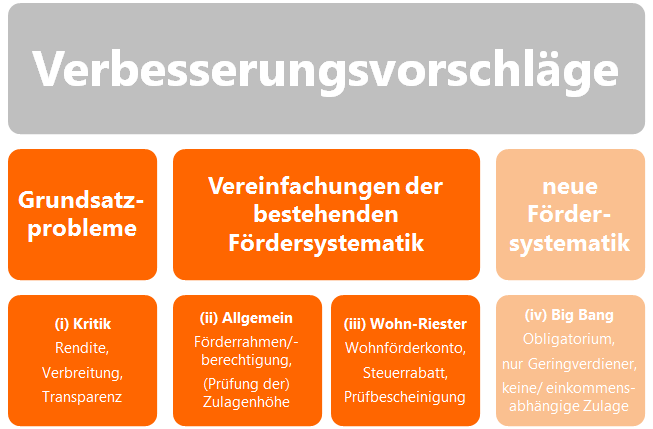 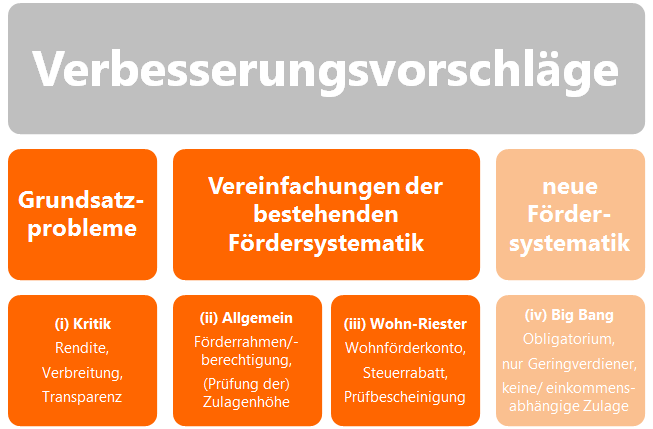 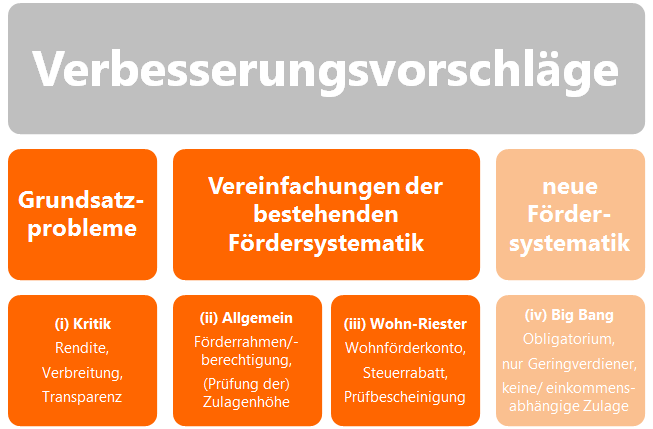 Entschärfung der Grundsatzprobleme„Kleine“ Revitalisierung: Vieles vereinfachen, ohne Alles völlig neu zu ordnen
Große Teile der IT sind häufig für Riester gebunden.“ (Fondanbieter)
einen großen Wurf statt ständig kleine Änderungen
sonst Verwirrung bei Sparern und ständig kostenträchtige Veränderungen der IT
-> höhere Verbreitung, geringere Kosten
mehr Transparenz statt „gefühlte Willkür“ 
z.B. ZfA-Ranking der Anbieter á la Pünktlichkeitsstatistik der Bahn
-> höhere Verbreitung durch mehr Zufriedenheit
Wahlfreiheit bei der nominalen Beitragsgarantie
wegen Niedrigzinsen derzeit hohe Absicherungskosten
Standardvorgabe kann bei 100% Beitragsgarantie bleiben
-> höhere Erträge
„Produktinformationsblatt ist gut für Vermittler. Aber viele Sparer haben schon Probleme mit einem Dreisatz“ (Verbraucherschützer)
„Das ist Quatsch: ‚gehe an den Kapitalmarkt, bekomme Garantie!‘.“ (Verbraucherschützer)
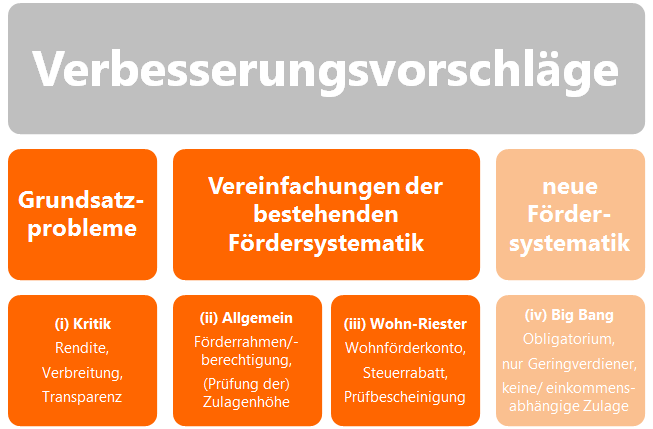 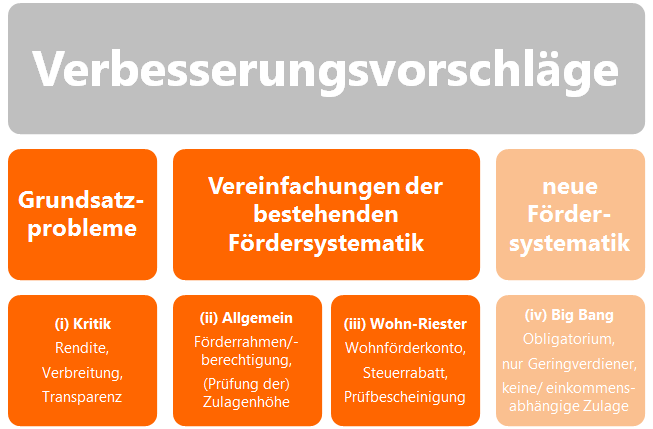 Vereinfachung der FördersystematikBekämpfung der Symptome im Rahmen des bestehenden Systems
im ländlichen Raum sind die Lebensformen stabiler, daher sind die dort insgesamt profitabler mit Riester.“ (Bausparkasse)
Ausweitung Förderkreis 
auf unbeschränkt Steuerpflichtige
Koppelung Kinderzulage an Kindesalter statt Kindergeldanspruch
-> höhere Verbreitung, weniger Rückforderungen
Prüfung der Zulage vor Auszahlung
Fehlerausschluss bei Einkommensänderung/ Wegfall Kinderzulage
-> Weniger Rückforderungen
Förderung mit 4% der Beitragsbemessungsgrenze dynamisieren
Rentenlücke schließen und Riester-Deckel entschärfen, doppelte Kontoführung bei Anbieter vermeiden
-> höhere Verbreitung, geringere Kosten
Google wüsste, welche 25 Probleme es geben kann und welche 5 davon für den einzelnen Kunden relevant sind.“ (Verbraucherschützer)
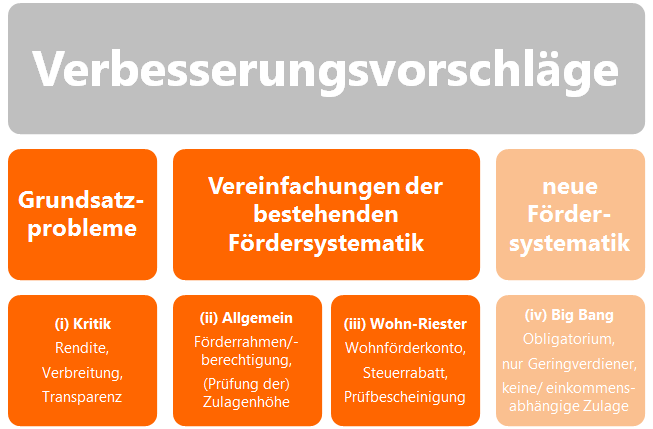 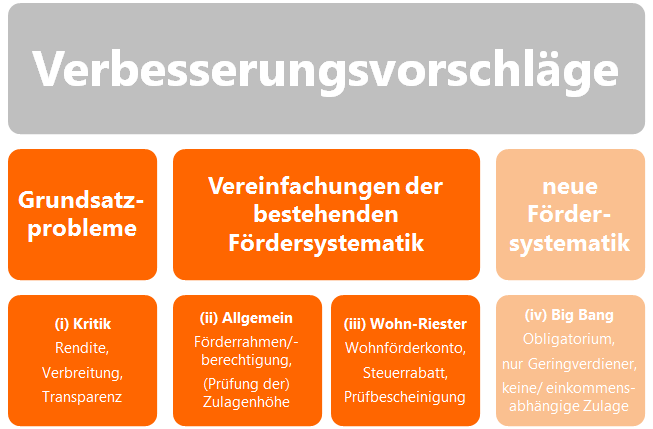 Zügige Vereinfachung von Wohn-RiesterBekämpfung der Symptome im Rahmen des bestehenden Systems
„Z.B. braucht man bei der barrierefreien Gestaltung einen vereidigten Sachverständigen; wenn sich später rausstellt, dass zu Unrecht ausbezahlt wurde, muss zurückgezahlt werden.“ (Bausparkasse)
Prüfung durch Anbieter statt ZfA
-> Vermeidung förderschädlicher Entnahmen
Wohnförderkonto bei ZfA statt Anbieter
-> Kostensenkung
Wegfall (oder dynamisierte) Verzinsung Wohnförderkonto
-> höhere Verbreitung, geringere Kosten, weniger „gefühlte Willkür“ (aktuell 2% - ist zu hoch)
Fünftelregelung statt 30% Steuerrabatt
-> Kostensenkung (Wegfall Kontrolle bis Vollendung des 85. Lebensjahres)
Verzicht auf nachgelagerte Besteuerung
-> höhere Verbreitung (machbar nur bei Beschränkung [der Förderung] auf Geringverdiener)
„Nachbesteuerung oder Bausparen alleine ist für Kunden schon schwierig zu verstehen - aber mit Wohn-Riester dann erst recht.“ (Verbraucherschützer)
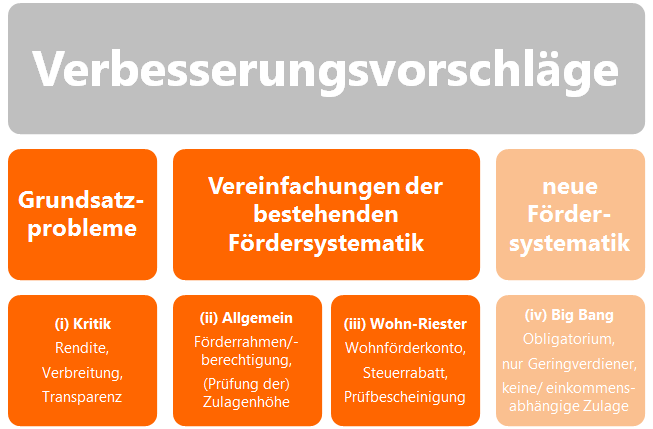 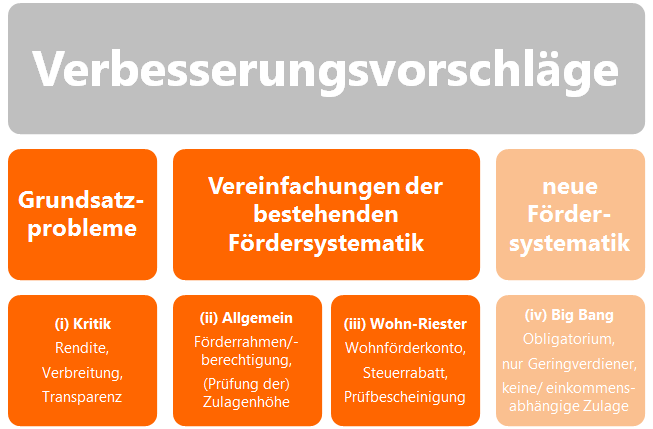 „Die nachgelagerte Besteuerung ist eine Katastrophe: Kunden sehen nur Steuervorteile, die Nachbesteuerung schreckt Geringverdiener dann ab. “ (Verbraucherschützer A)
Eine neue Fördersystematik„Große“ Revitalisierung: Beschränkung der Riester-Förderung auf Geringverdiener
„Wer im Alter ein Steuerproblem hat, hat keine Vorsorgelücke; wer im Alter eine Vorsorgelücke hat, der hat kein Problem mit der Steuer. “ (Verbraucherschützer B)
Grundproblem Riester
weder klassische Sparförderung (Umverteilung)
noch rein nachgelagerte Besteuerung (Steuerneutralität), 
Lösung: Zulage nur noch für Geringverdiener
bis 20.000 Euro Jahresbruttoeinkommen/ Verheiratete 40.000 Euro
Alle anderen: nachgelagerte Besteuerung ohne die (technisch ohnehin überflüssige) vorherige Zulagenverrechnung 
Alternativen: Obligatorium (mit/ ohne Opt-out) oder einkommensunabhängige Zulagen haben spezifische Nachteile
Fazit
Die Riester-Rente ist revitalisierbar
ohne das Vertrauen der Sparer zu erschüttern;
wahlweise behutsam im bestehenden System 
oder durchgreifend mit einer neuen Systematik.